phpBB
Štěpán Červenka
Obsah
Úvod – co to vlastně je
Historie
Bezpečnost
Funkce z pohledu moderátora
Funkce z pohledu uživatele
Použití
Integrace s jinými nástroji
Spuštění
Instalace na vlastním serveru
 Založení fóra u 3. strany
Např. forumczech.com
phpBB Demo
Výsledek
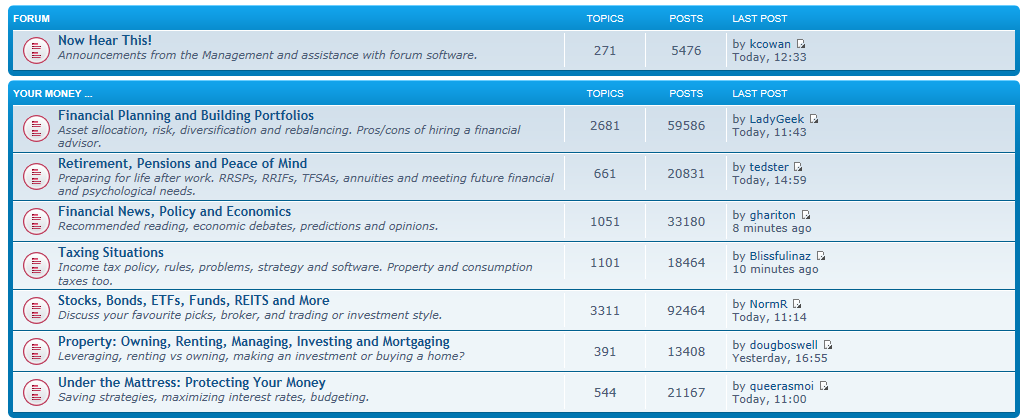 Historie
Ukázka phpBB 1.4
Bezpečnost
Byly provedeny 2 bezpečnostní audity
Salted hash hesla
CAPTCHA + reCAPTCHA
Možnost nechávat schvalovat příspěvky
Varování a blokování uživatelů
Vlastní bezpečnostní politika pro hesla
Funkce z pohledu moderátora
Lokální x Globální moderátor
Administrace témat
Rozdělení témat do stromové struktury
Rozdělení uživatelů do skupin
Úprava příspěvků ostatních uživatelů
Administrace příspěvků
Funkce z pohledu uživatele
Soukromé zprávy
Uložení rozepsaných příspěvků
Možnost citace ostatních uživatelů
Uživatelský podpis
Zobrazení nepřečtených zpráv
Customizace vzhledu, chování...
Flat topic structure
Pro koho je phpBB určené?
Prakticky kdokoliv

Řešení technických problémů
Interakce komunity
Diskuze
Integrace s jinými nástroji
K tomu určené pluginy

Sdílená databáze
Děkuji za pozornost